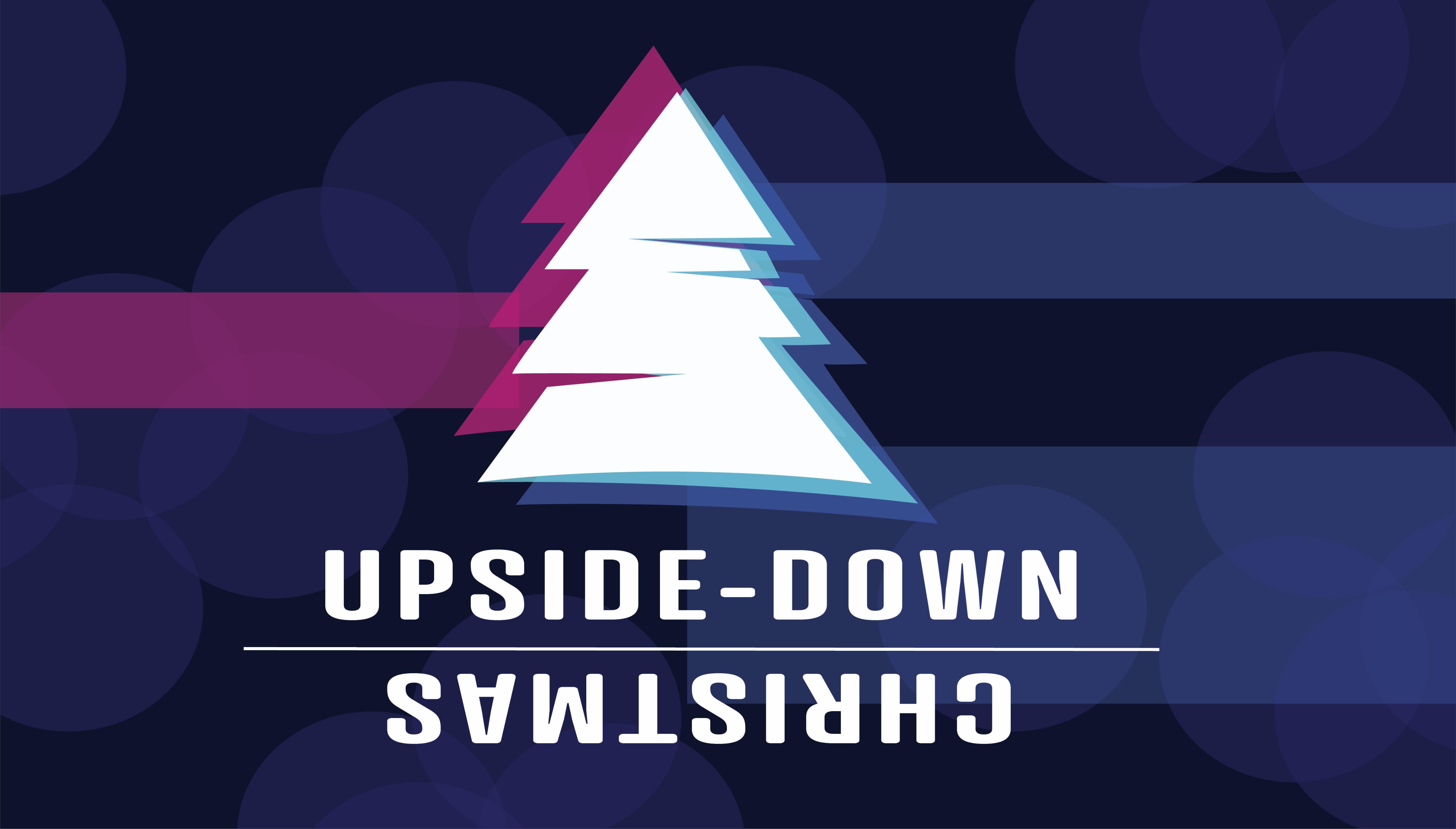 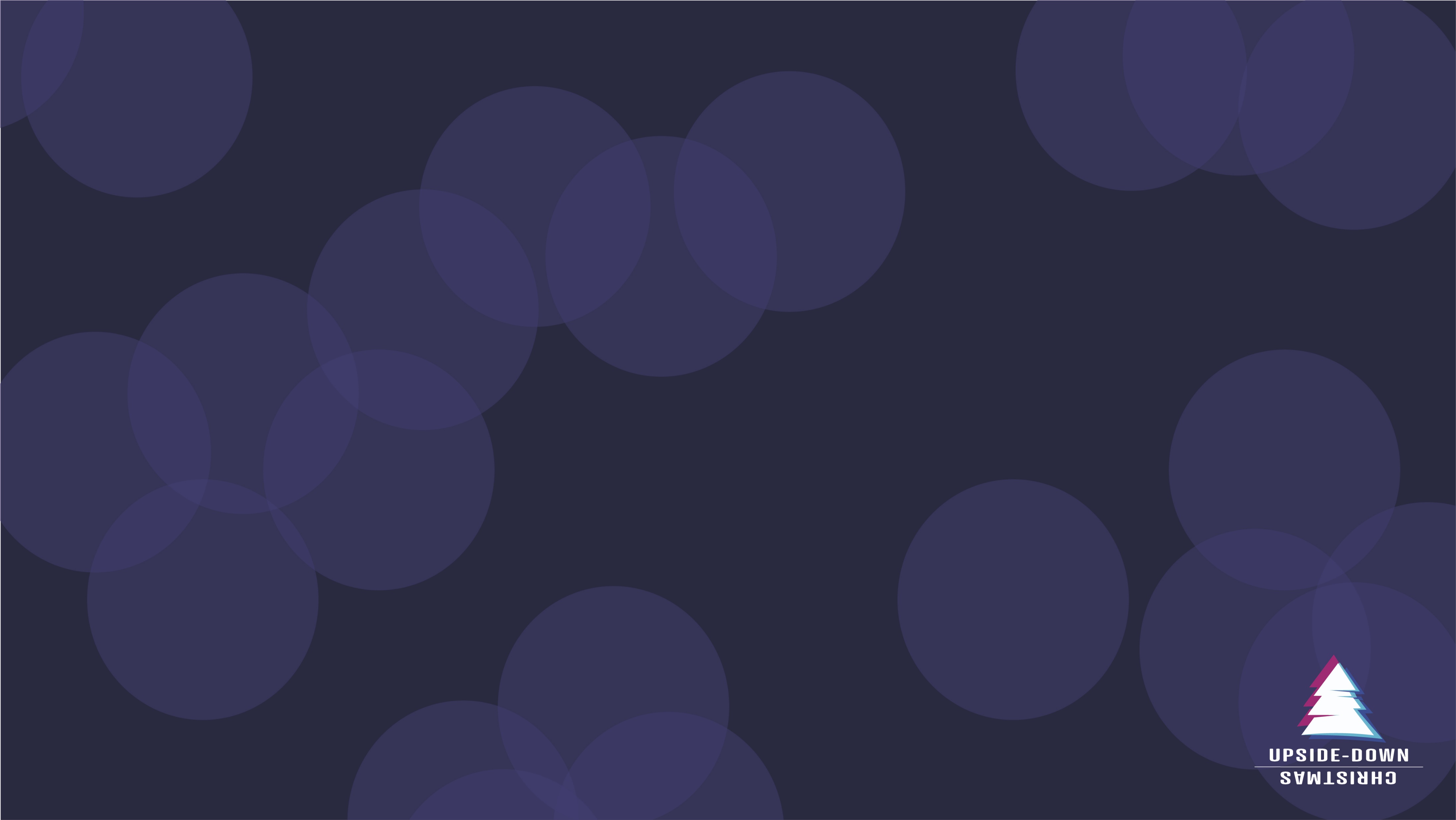 Jesus was born into an upside-down world 
in an upside-down way.
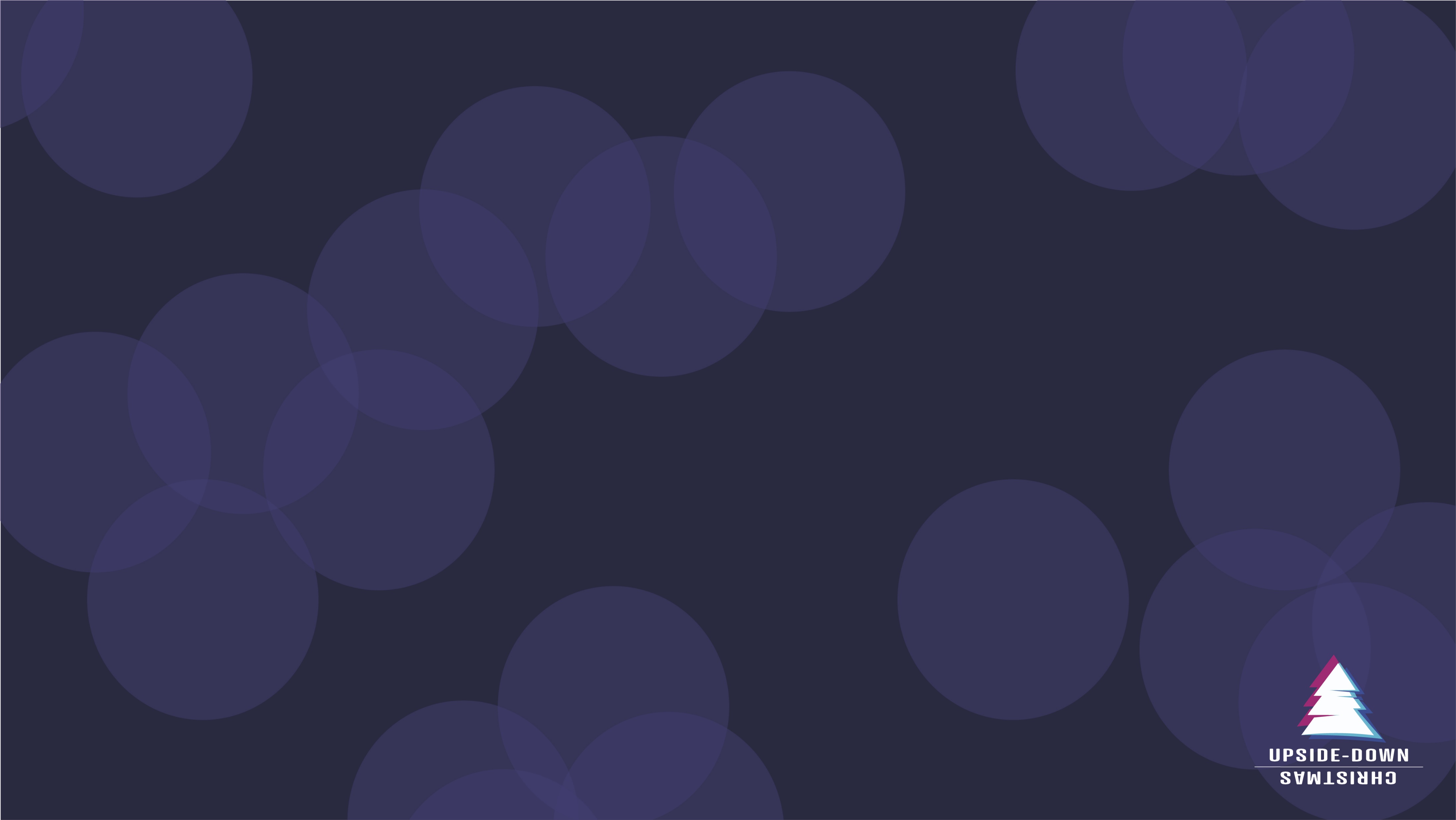 In the beginning God created…very good 



Genesis 1:31 (ESV) -  31 And God saw everything that he had made, and behold, it was very good.
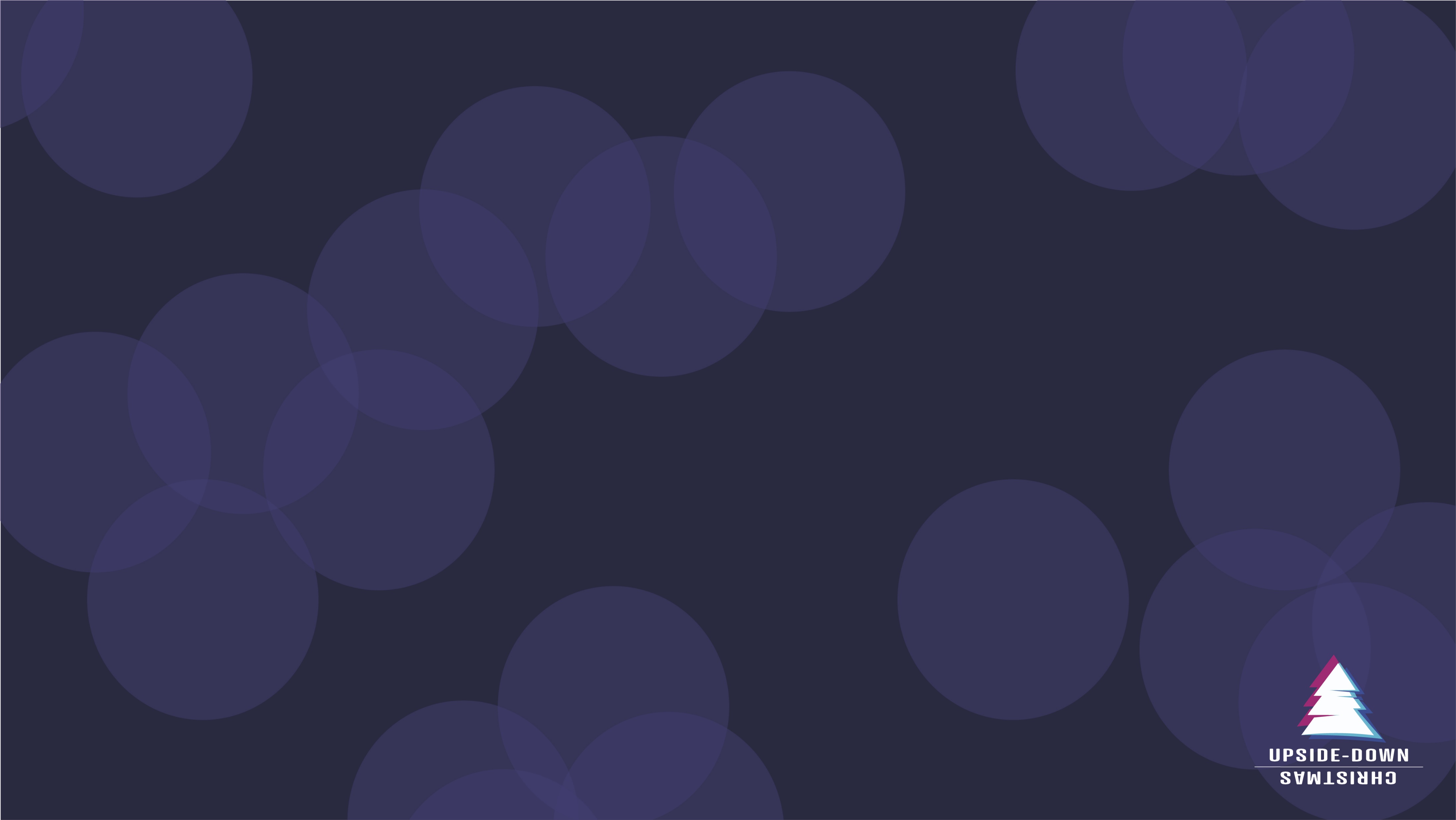 Jesus is God (Eternal/Creator)



John 1:3 (ESV) -  3 All things were made through him, and without him was not any thing made that was made.
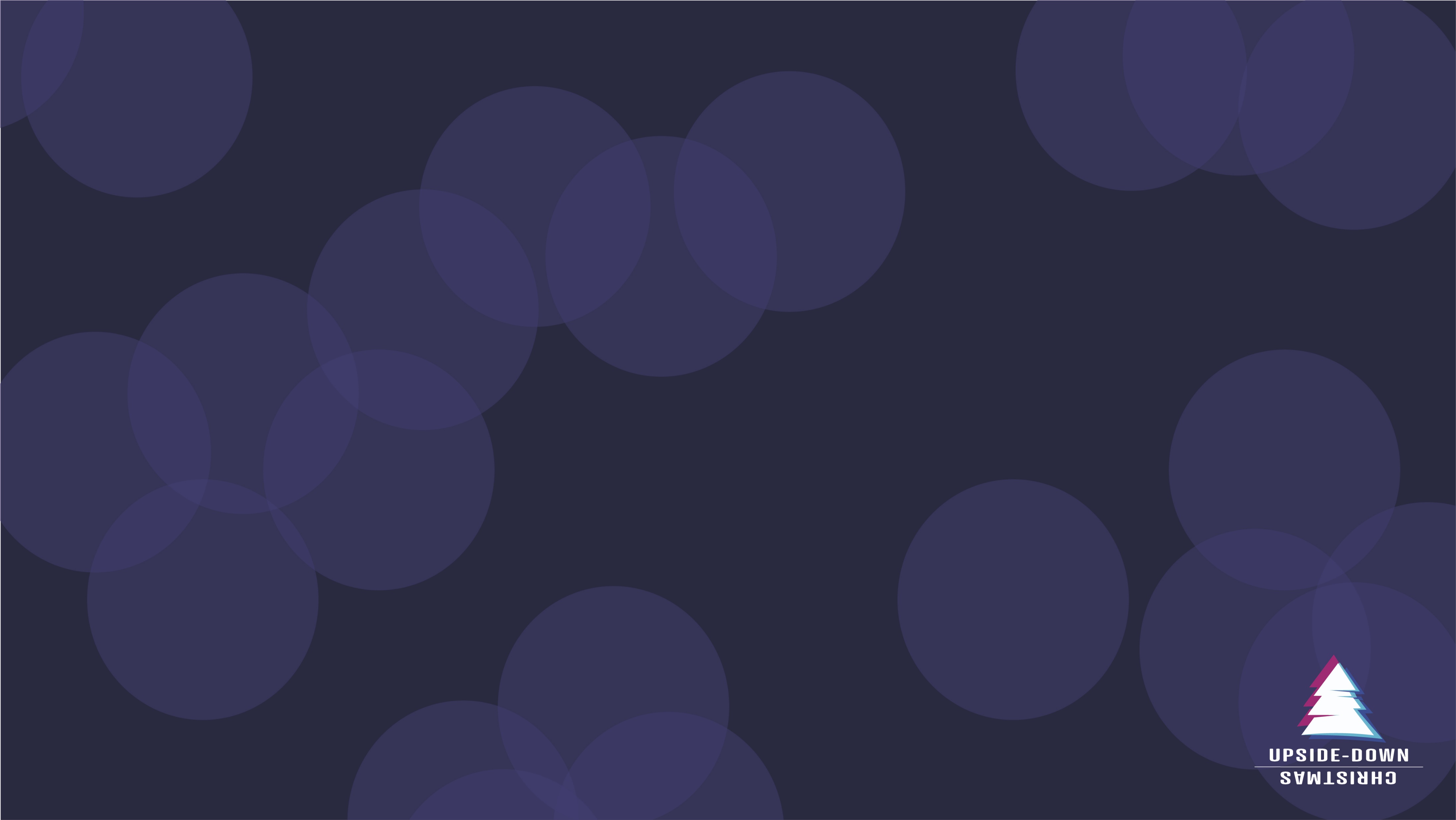 25 …he himself gives to all mankind life and breath and everything. 26 And he made from one man every nation of mankind to live on all the face of the earth, having determined allotted periods and the boundaries of their dwelling place, 27 that they should seek God, and perhaps feel their way toward him and find him. Yet he is actually not far from each one of us… 
Acts 17:25–27 (ESV)
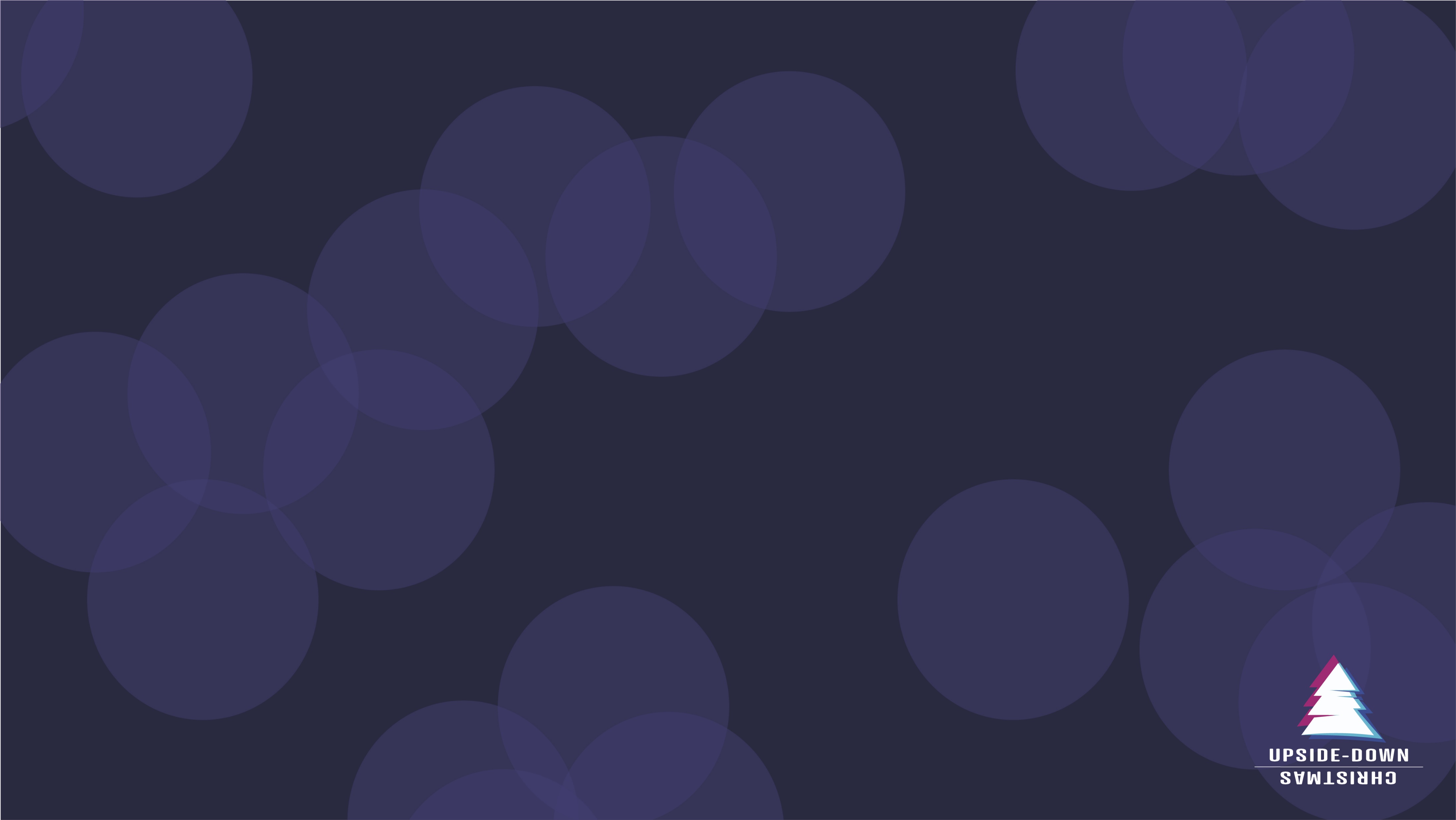 1 The book of the genealogy of Jesus Christ, the son of David, the son of Abraham. 2 Abraham was the father of Isaac, and Isaac the father of Jacob, and Jacob the father of Judah and his brothers, 3 and Judah the father of Perez and Zerah by Tamar, and Perez the father of Hezron, and Hezron the father of Ram, 4 and Ram the father of Amminadab, and Amminadab the father of Nahshon, and Nahshon the father of Salmon, 5 and Salmon the father of Boaz by Rahab, and Boaz the father of Obed by Ruth, and Obed the father of Jesse, 6 and Jesse the father of David the king. And David was the father of Solomon by the wife of Uriah, 7 and Solomon the father of Rehoboam, and Rehoboam the father of Abijah, and Abijah 
the father of Asaph, 8 and Asaph the father of Jehoshaphat,
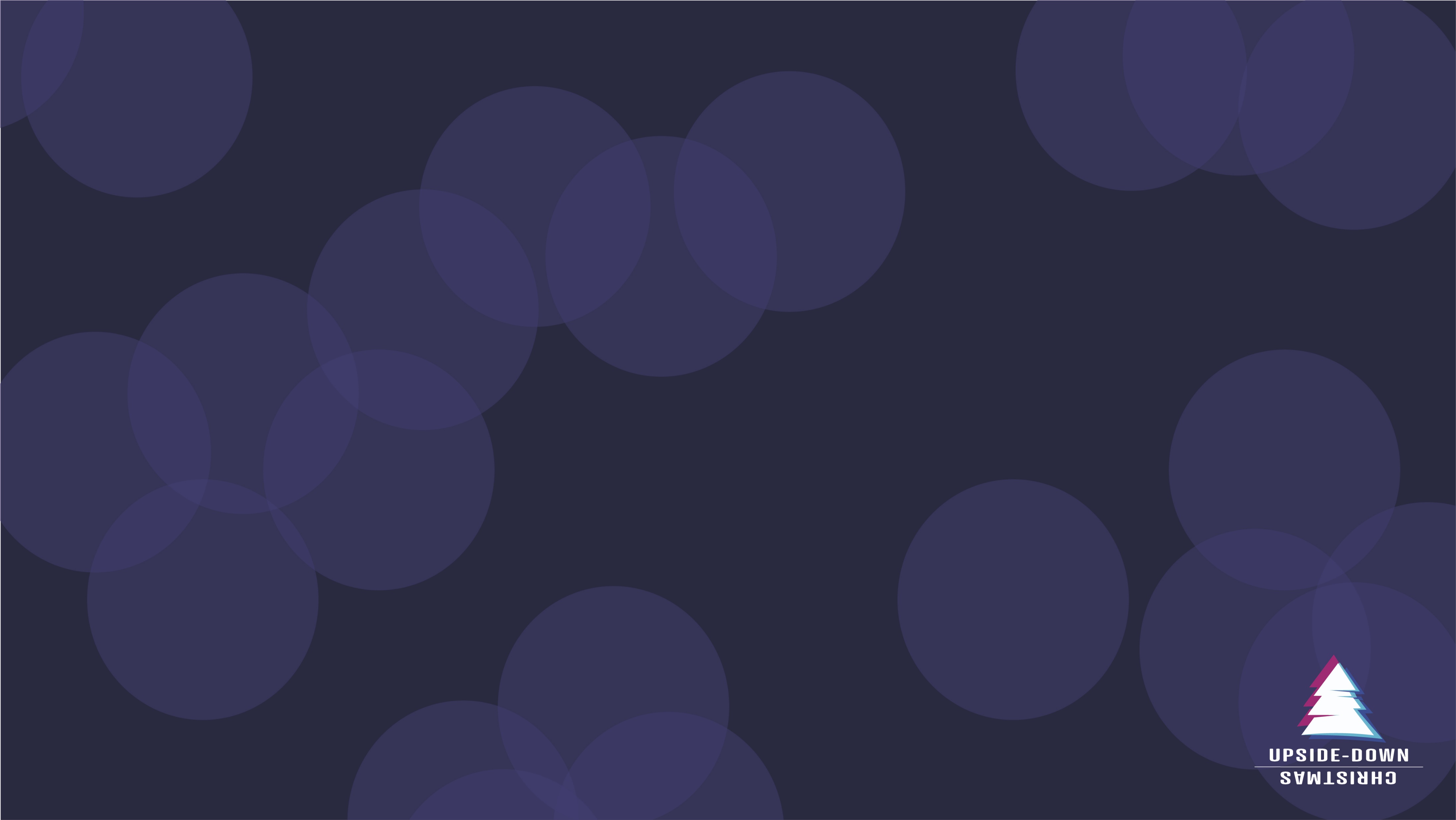 and Jehoshaphat the father of Joram, and Joram the father of Uzziah, 9 and Uzziah the father of Jotham, and Jotham the father of Ahaz, and Ahaz the father of Hezekiah, 10 and Hezekiah the father of Manasseh, and Manasseh the father of Amos, and Amos the father of Josiah, 11 and Josiah the father of Jechoniah and his brothers, at the time of the deportation to Babylon. 12 And after the deportation to Babylon: Jechoniah was the father of Shealtiel, and Shealtiel the father of Zerubbabel, 13 and Zerubbabel the father of Abiud, and Abiud the father of Eliakim, and Eliakim the father of Azor, 14 and Azor the father of Zadok, and Zadok the father of Achim, and Achim the father of Eliud, 15 and Eliud the father of Eleazar, and 
Eleazar the father of Matthan, and Matthan the father of
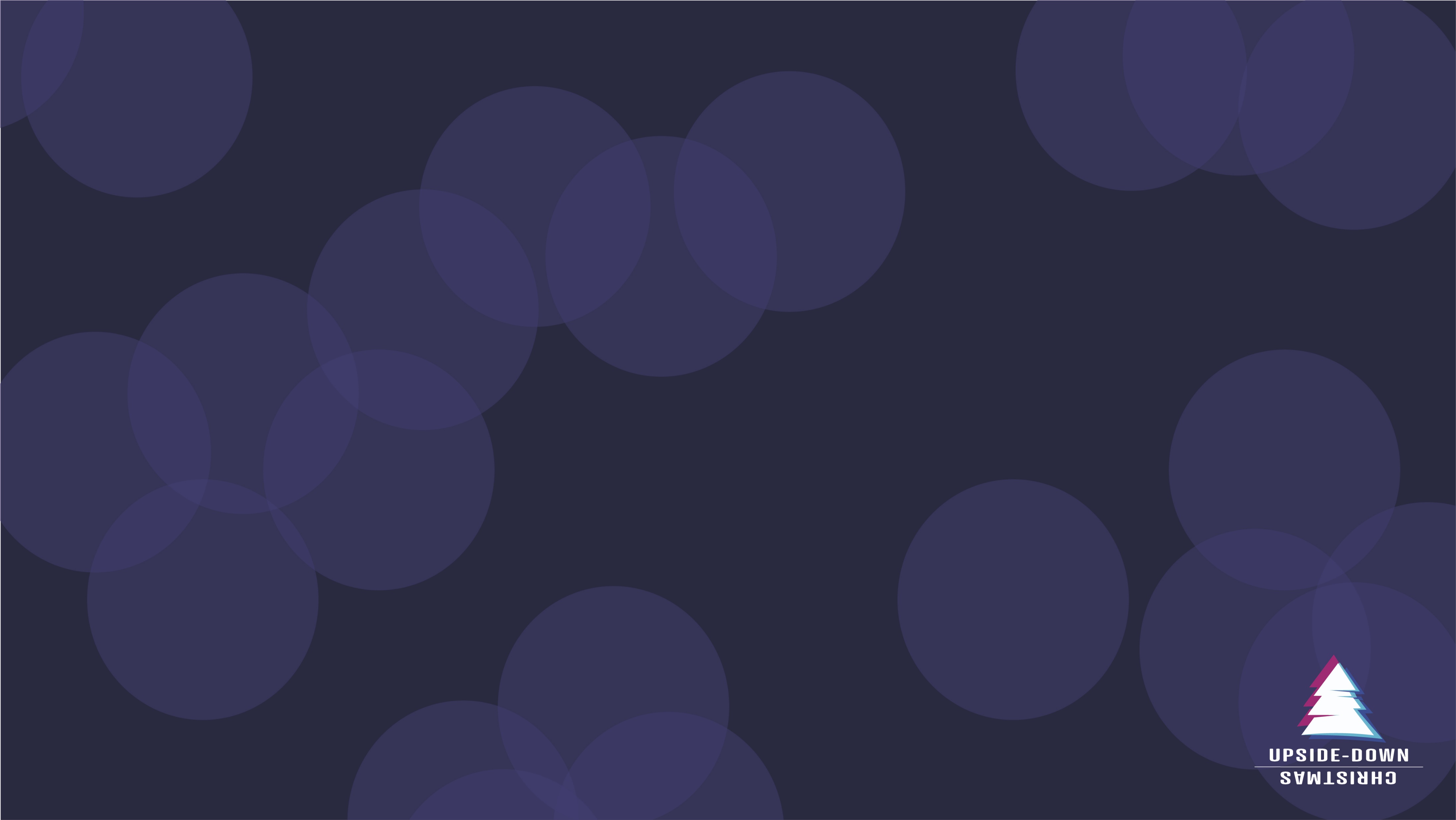 Jacob, 16 and Jacob the father of Joseph the husband of Mary, of whom Jesus was born, who is called Christ. 17 So all the generations from Abraham to David were fourteen generations, and from David to the deportation to Babylon fourteen generations, and from the deportation to Babylon to the Christ fourteen generations. 

Matthew 1:1-17 (ESV)
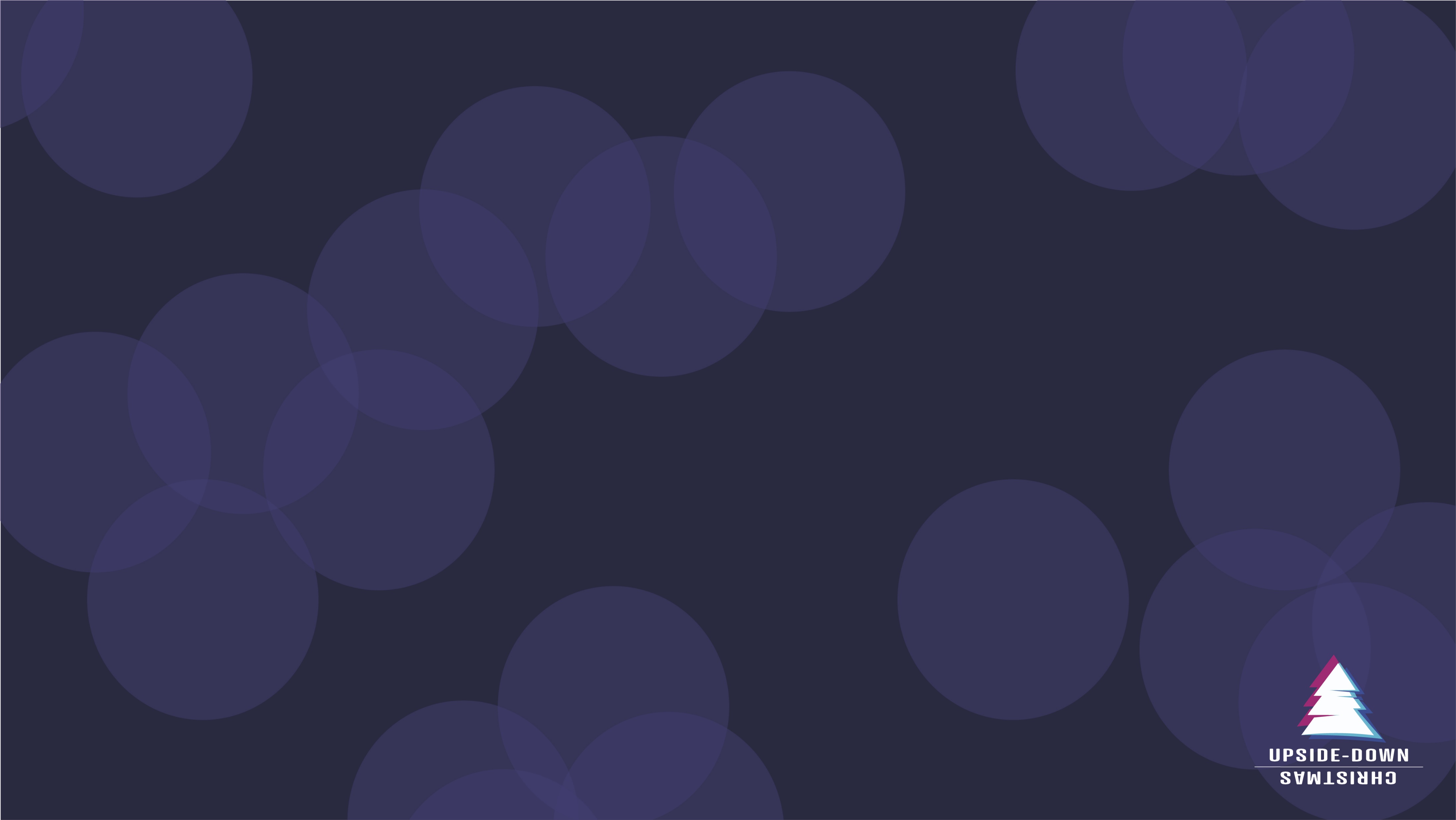 Why a genealogy?

A story that is real history
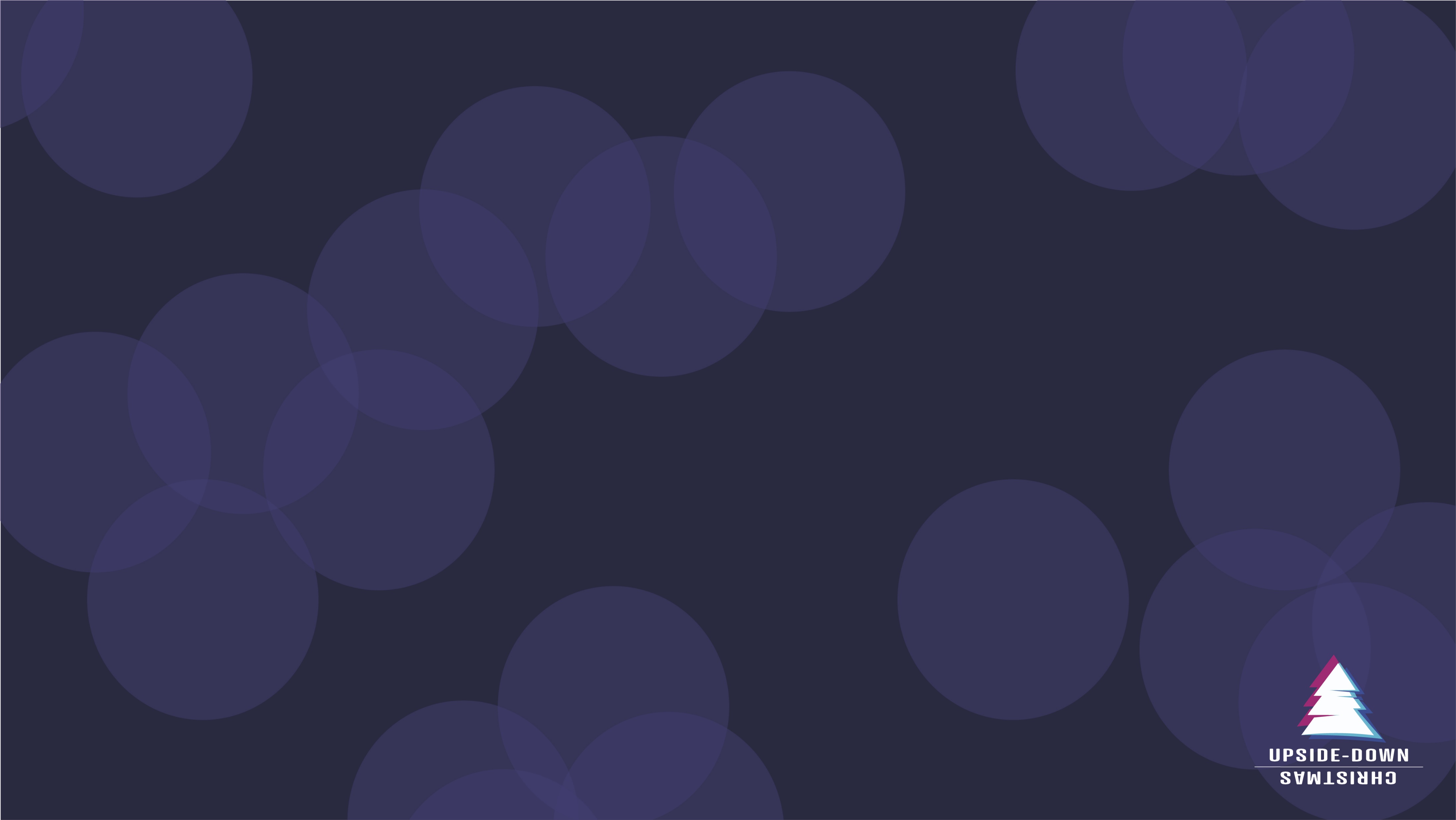 Why a genealogy?

A story that is real history 

A story fulfilling promise and prophecy
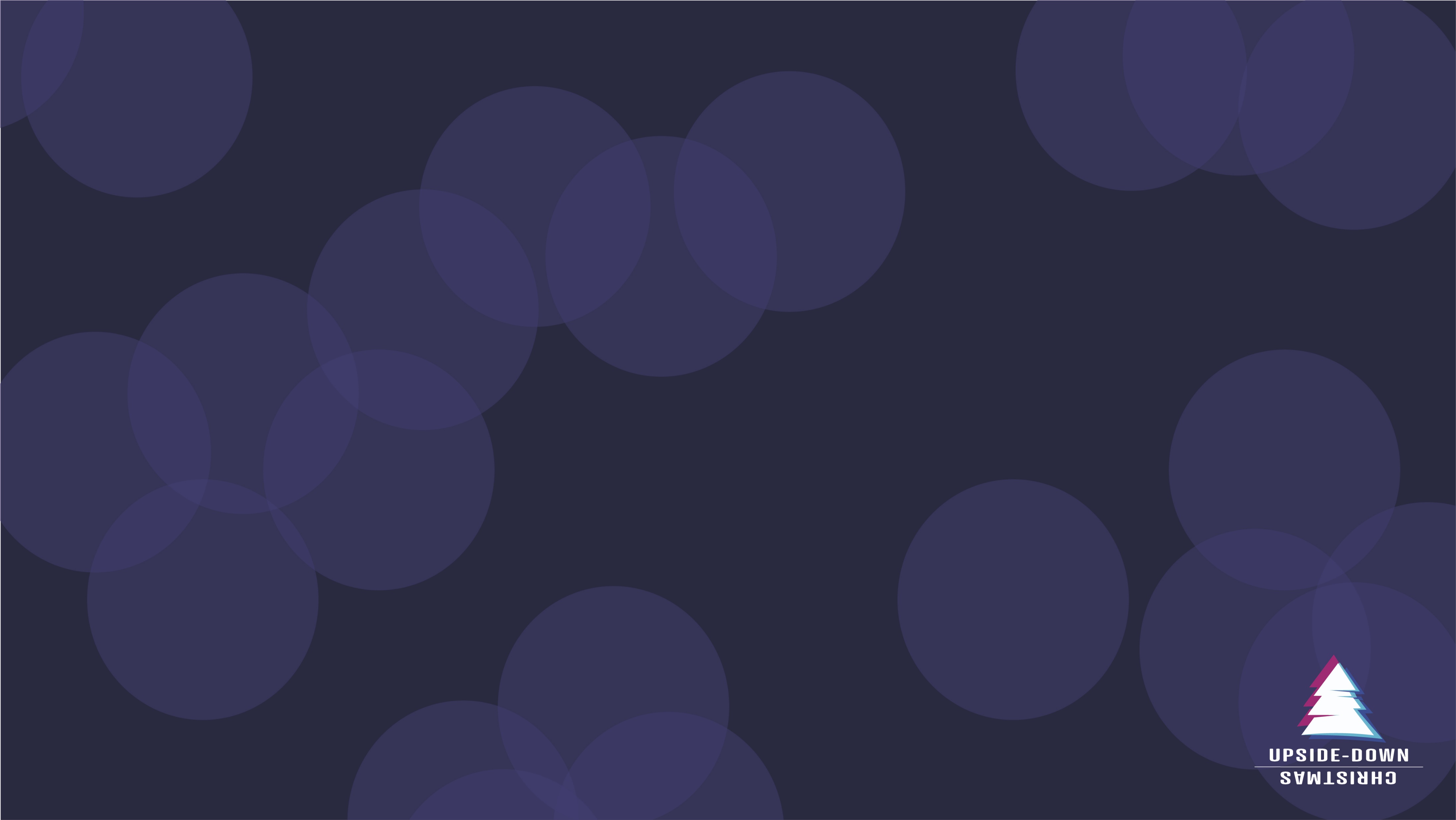 Why a genealogy?

A story that is real history 

A story fulfilling promise and prophecy

“It is both interesting and significant that since the destruction of the Temple in A.D. 70 no genealogies exist that can trace the ancestry of any Jew now living.  The primary significance of that fact is that, for those Jews who still look for the Messiah, his lineage to David could never be established.  Jesus Christ is the last verifiable claimant to the throne of David, and therefore to the messianic line.”   - The MacArthur New Testament Commentary
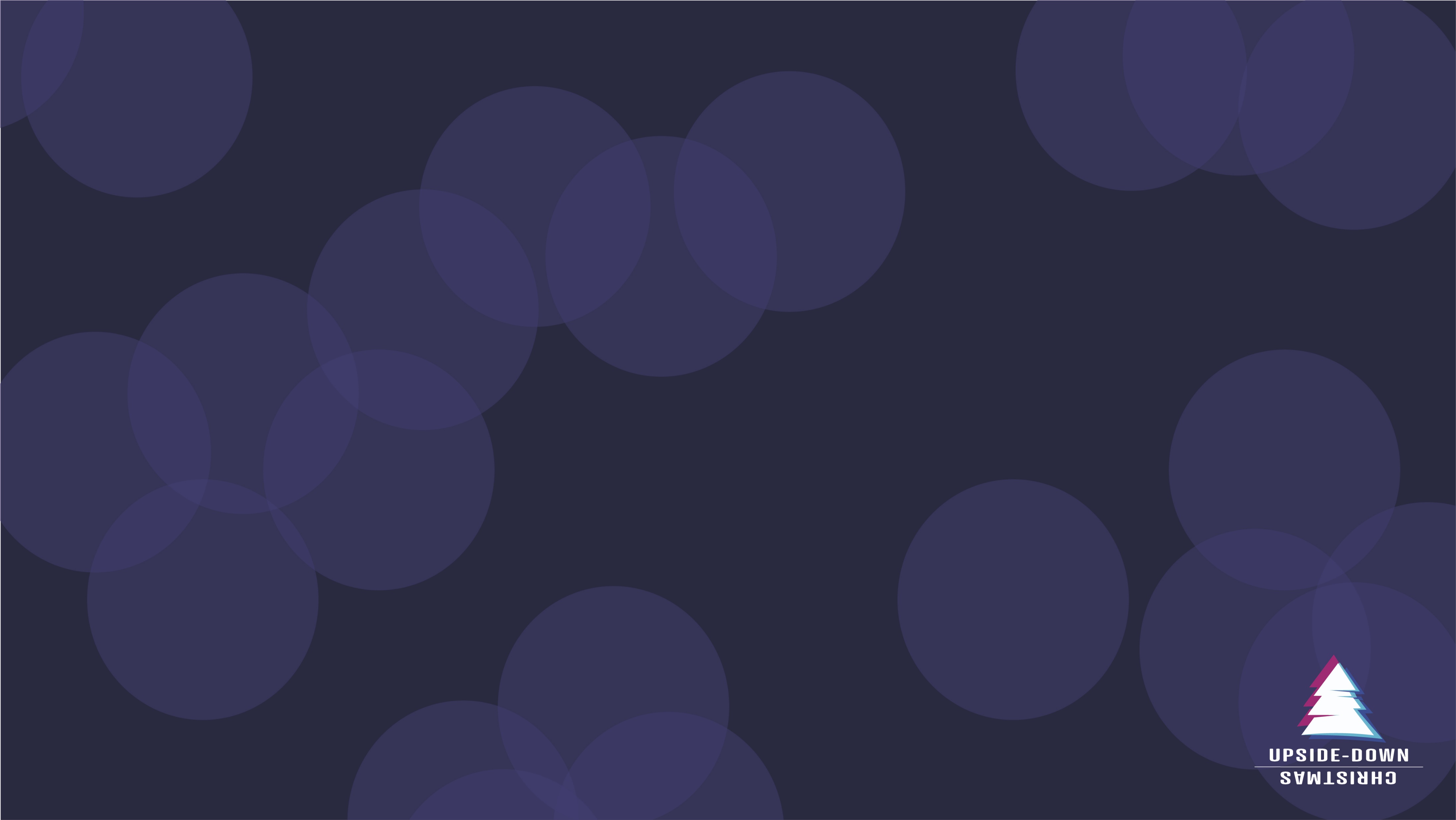 Why a genealogy?

A story that is real history 

A story fulfilling promise and prophecy

A story of grace
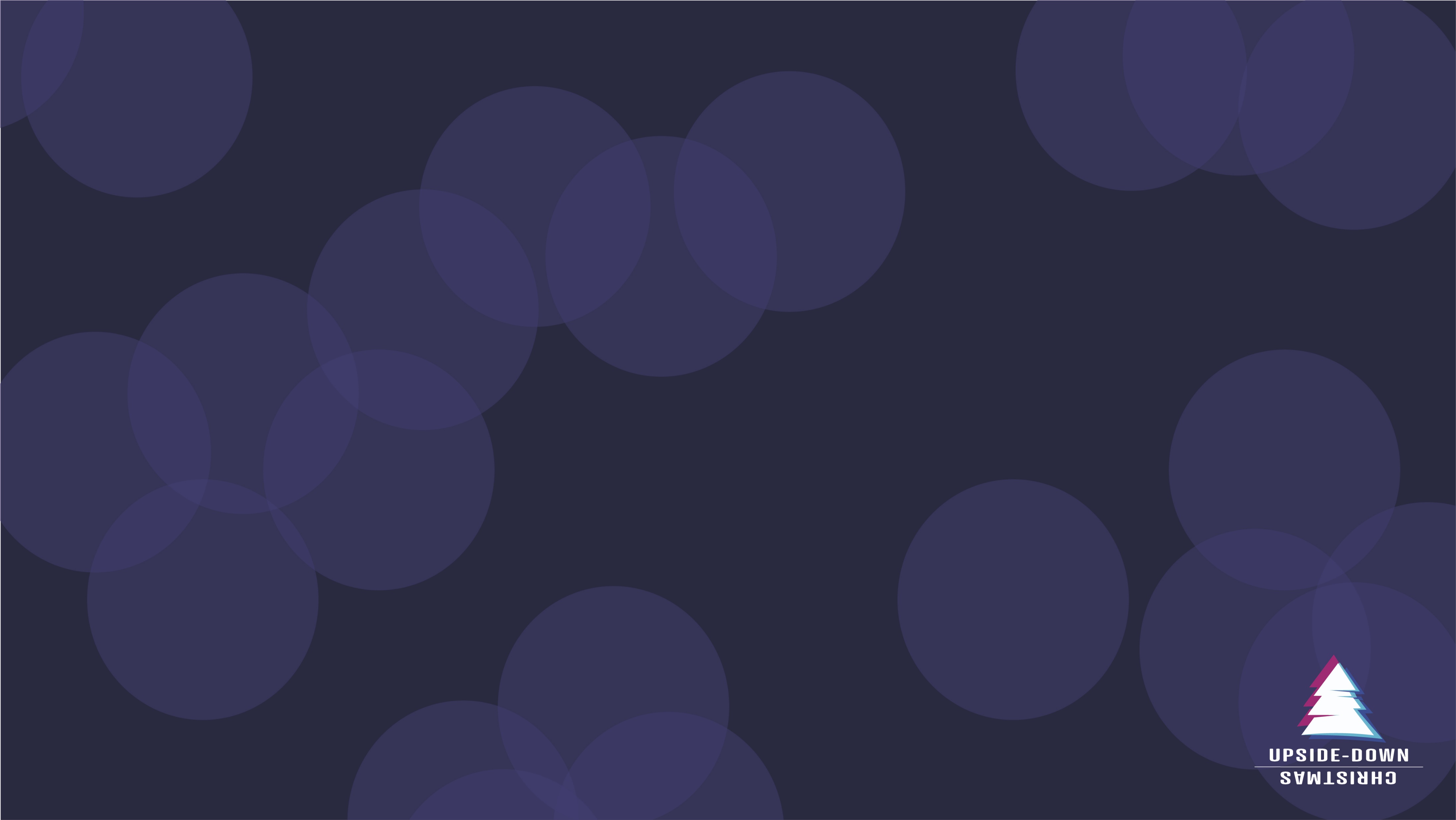 A STORY OF GRACE



This was Matthew’s story!
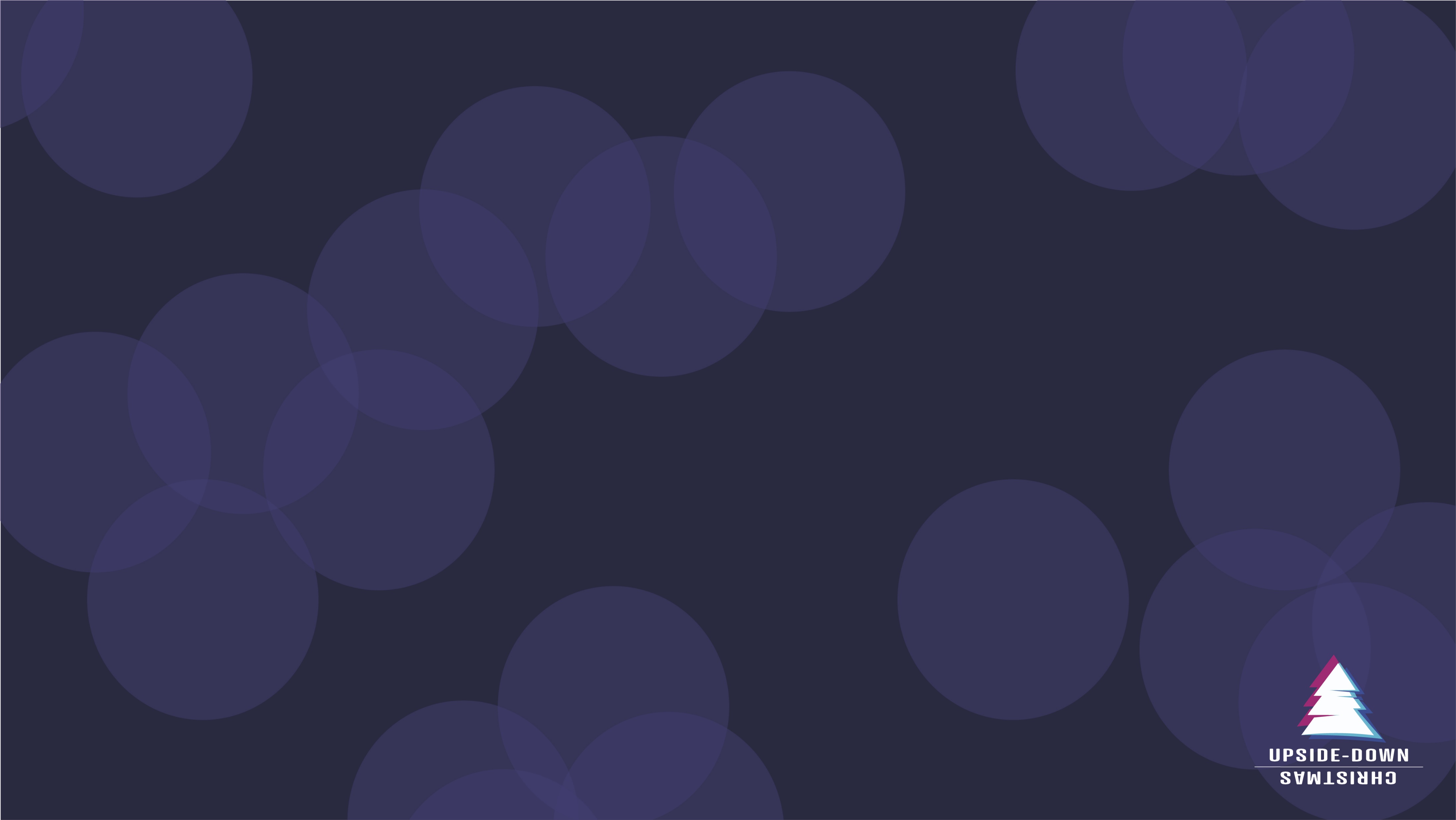 A STORY OF GRACE



This is YOUR story!